SISTEM AKUNTABILITAS KINERJA INSTANSI PEMERINTAH (SAKIP)kecamatan SALE TAHUN 2020
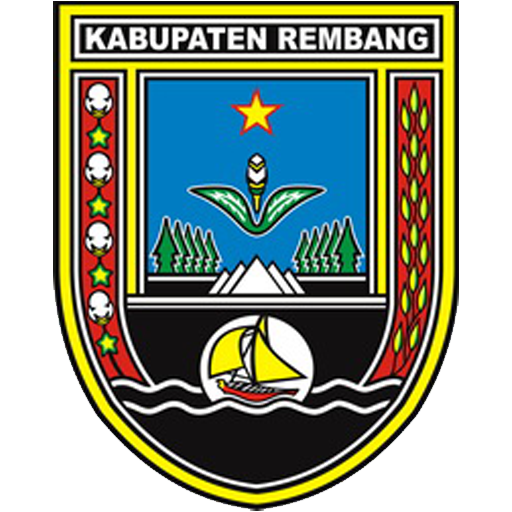 Disampaikan Oleh 	: Camat Sale Kabupaten Rembang
[Speaker Notes: Sistem Akuntabilitas Kinerja Instansi Pemerintah atau disingkat dengan SAKIP tertuang dalam Peraturan Presiden Nomor 29 Tahun 2014 tentang Sistem Akuntabilitas Kinerja Instansi Pemerintah yang mana di dalamnya menyebutkan SAKIP merupakan rangkaian sistematik dari berbagai aktivitas, alat dan prosedur yang dirancang untuk tujuan penetapan dan pengukuran, pengumpulan data, pengklarifikasian, pengikhtisaran, dan pelaporan kinerja pada instansi pemerintah, dalam rangka pertanggungjawaban dan peningkatan kinerja instansi pemerintah.
SAKIP merupakan integrasi dari sistem perencanaan, sistem penganggaran dan sistem pelaporan kinerja, yang selaras dengan pelaksanaan sistem akuntabilitas keuangan. Dalam hal ini, setiap organisasi diwajibkan mencatat dan melaporkan setiap penggunaan keuangan negara serta kesesuaiannya dengan ketentuan yang berlaku
Sedangkan LAKIP adalah Laporan Akuntabilitas Kinerja Instansi Pemerintahan. LAKIP merupakan produk akhir SAKIP yang menggambarkan kinerja yang dicapai oleh suatu instansi pemerintah atas pelaksanaan program dan kegiatan yang dibiayai APBN/APBD. Penyusunan LAKIP berdasarkan siklus anggraan yang berjalan 1 tahun. Dalam pembuatan LAKIP suatu instansi pemerintah harus dapat menentukan besaran kinerja yang dihasilkan secara kuantitatif yaitu besaran dalam satuan jumlah atau persentase. Manfaat dari LAKIP bisa dijadikan bahan evaluasi terhadap instansi pemerintah yang bersangkutan selama 1 tahun anggaran.
Cikal bakal lahirnya SAKIP LAKIP adalah berasal dari Inpres No.7 Tahun 1999 tentang Akuntabilitas Instansi Pemerintah dimana didalamnya disebutkan Mewajibkan setiap Instansi Pemerintah sebagai unsur penyelenggara Pemerintahan untuk mempertanggungjawabkan pelaksanaan tugas pokok, dipandang perlu adanya pelaporan akuntabilitas kinerja instansi Pemerintah.]
VISI DAN MISI BUPATI REMBANG(RPJMD KAB. REMBANG TAHUN 2016 – 2021)
Terwujudnya Masyarakat Rembang yang Sejahtera, Melalui Peningkatan Perekonomian dan Sumber Daya Manusia, yang Dilandasi Semangat Kebersamaan, Pemberdayaan Masyarakat dan Kewirausahaan
VISI
MISI 2	:	Membangun kemandirian ekonomi dan upaya penanggulangan kemiskinan berbasis sumberdaya daerah, maupun pemberdayaan masyarakat, serta terjaminnya kelestarian lingkungan hidup; dan
MISI 3	:	Meningkatkan investasi serta mengembangkan pariwisata dan ekonomi kreatif
MISI
Tujuan RPJMD
Mengurangi angka pengangguran; dan
Meningkatkan investasi dengan memanfaatkan potensi     lokal dan berwawasan lingkungan
Sasaran RPJMD
LanjutanVISI DAN MISI BUPATI REMBANG(RPJMD KAB. REMBANG TAHUN 2016 – 2021)
Tujuan RPJMD
Sasaran RPJMD
Menurunnya Angka Pengangguran
Meningkatnya Nilai Investasi
KANTOR KECAMATAN SALE
MATRIK KETERKAITAN INDIKATOR DAERAH DAN KANTOR KECAMATAN SALE KAB. REMBANG TAHUN 2016 – 2019 (Sebelum Revisi)
MATRIK KETERKAITAN INDIKATOR DAERAH DAN KANTOR KECAMATAN SALE KAB. REMBANG TAHUN 2020 – 2021 (Setelah Revisi)
Indikator Kinerja Utama (IKU)
KETERKAITAN RPJMD KAB. REMBANG TAHUN 2016 – 2021 DENGAN RENSTRA KANTOR KECAMATAN SALE TAHUN 2016 – 2021
MISI 1	:	Mewujudkan pemerintahan yang cepat tanggap, transparan, partisipatif dan berkeadilan sesuai prinsip pemerintahan yang amanah
RPJMD
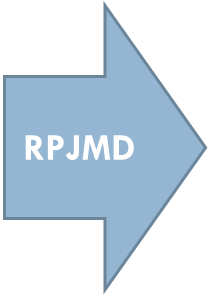 RENSTRA
CROSS CUTTING KECAMATAN SALETahun 2016 – 2019 (Sebelum Revisi)
Program Peningkatan Sarana Prasarana aparatus
Program Pelayanan Administrasi Perkantoran
Kasi Urusan Umum dan Kepegawaian
Program peningkatan fungsi pemerintahan desa
Program peningkatan Disiplin Aparatur
Program Pembinaan dan peningkatan sarana prasarana, olah raga dan seni budaya
Kasi Pemerintahan
Program peningkatan pengembangan sistem pelaporan capaian kinerja keuangan
Kasubag Program dan Keuangan
Program Pemberdayaan Masyarakat untuk menjaga Ketertiban dan Keamanan
Kasi Pemberdayaan Masyarakat Desa
Program peningkatan jaminan kesejahteraan sosial kemasyarakatan
Kasi Kesra
Program peningkatan jaminan kesejahteraan sosial kemasyarakatan
Kasi Kesra
CROSS CUTTING KECAMATAN SALETahun 2020 – 2021 (Setelah Revisi)
Program Peningkatan Kinerja Pemerintahan, Pemberdayaan, Pembinaan Kemasyarakatan dan Ketentraman Masyarakat
Tingkatkan Kinerja Seksi Pemerintahan
Tingkatkan Kinerja Seksi Pemberdayaan Masyarakat Desa 
Tingkatkan Kinerja Seksi Kesejaheraan Rakyat
Tingkatkan Kinerja Seksi Ketentraman dan Ketertiban.
CAMAT
Program Perencanaan dan Evaluasi Kinerja Perangkat Daerah
Keselarasan Perencanaan terhadap capaian kinerja Perangkat Daerah
Ketercapaian Pelayanan Umum
Ketercukupan sarana prasarana aparatur
Ketercapaian pelayanan kepegawaian
Ketercapaian pelayanan Keuangan
Program Manajemen Administrasi  Pelayanan Umum, Kepegawaian dan Keuangan Perangkat Daerah
Informasi yang disampaikan ke publik
Program Peningkatan Keterbukaan informasi Publik
SEKCAM
Fasilitasi Penyelenggaraan Pemerintahan Desa/Kelurahan
Presentase Pemerintahan Desa/Kelurahan yang tertib Administratsi
Presentase Pemerintahan Desa/Kelurahan yang Lunas PBB
KA SEKSI TATA PEMERINTAHAN
Fasilitasi Pemberdayaan Masyarakat Desa
Presentase Pelaksanaan Pembangunan secara swakelola
Presentase Penetapan APBDes tepat waktu
KA SEKSI PEMBERDAYAAN MASYARAKAT DESA
Fasilitasi Peningkatan Kesejahteraan Masyarakat
Presentase Lembaga kesejahteraan masyarakat Desa/Kelurahan yang aktif
KA SEKSI KESEJAHTERAAN RAKYAT
Pembinaan Ketentraman dan Ketertiban Masyarakat
Presentase Penyelesaian permasalahan K3 ( Ketentraman, Ketertiban dan Keindahan )
KA SEKSI KETERTIBAN UMUM
CASCADING KECAMATAN
RENCANA AKSI 2019
Penyediaan Jasa komunikasi, sumber daya air dan listrik
Penyediaan jasa administrasi Keuangan
Penyediaan jasa kebersihan Kantor
Penyediaan alat tulis Kantor
Penyediaan barang cetakan dan penggandaan
Penyediaan komponen instalasi listrik/penerangan bangunan kantor
Penyediaan peralatan rumah tangga
Penyediaan bahan bacaan dan peraturan perundang-undangan
Penyediaan makanan dan minuman
Rapat rapat koordinasi dan konsultasi luar daerah
Penyediaan jasa administrasi kantor/kebersihan
Rapat rapat koordinasi dan konsultasi dalam daerah
Peningkatan Penyelenggaraan Surat Menyurat
Pengadaan Kendaraan Dinas/ Operasional
Pengadaan Peralatan Kantor
Pengadaan Instalansi Listrik, telephon dan air
Pemeliharaan rutin/berkalaperalatan gedung kantor
Pemeliharaan Rutin/Berkala Mobil Jabatan
Pemeliharaan Rutin Berkala Kendaraan Dinas/Operasional
Pemeliharaan Rutin Berkala Perlengkapan Gedung Kantor
Pemeliharaan Rutin/Berkala Taman
Pemeliharaan Rutin Berkala/ Pelaratan Gedung Kantor
Pemeliharaan Rutin Berkala Peralatan Kantor
Penyusunan LKJIPPemeliharaan Rutin Berkala gudang/workshop/garasi
Pemeliharaan Rutin/Berkala Gedung Pertemuan
Penyususnan Dokumn-dokumen Anggaran
Penyususnan Pelaporan Keungan Akhir Tahun
Pengadaan Pakai Khusus Hari-hari tertentu
Pendidikan Pelatihan dan Peningkatan Sumber Daya Manusia
Penyususunan Renstra dan Renja
Penyususunan LKJIP
Fasilitasi PATEN
Pelaksanaan Hari Besar Kenengaraan
Pembinaan dan Pengawasan Penyelenggaran Pemerintahan Desa
Penyelenggaran Musrenbang Kecamatan
Fasilitasi MTQ
Pelayanan Ibadah Haji
Fasilitas Pembinaan Kesejahteraan Keluarga
Perlindungan Anak
Pembinaan Hansip dan Linmas
Fasilitasi Pokjalnal Kecamatan
Pemberdayaan Organisasi Kepemudaan di Tingkat Kecamatan
Fasilitasi Kegiatan Olahraga
Pengutan Pusat Kegiatan Belajar Masyarakat/ PKMB di Kec
Validasi Desa Miskin Tingkat Kecamatan
Fasilitasi Pengelolaan Keuangan Desa
Verifikasi Anggaran Pendapatan dan Belanja Desa
Penunjang DESK Pilkades
Sosilaisasi dan Bimbingan Administrasi Desa
Fasilitasi Penyusunan Peraturan Desa
Fasilitasi Kegiatan  Bulan Ramadhan
Fasilitasi Peringatan Hari Besar Kewanitaan
Fasilitasi Program Keluarga Harapan (PKH) Kecamatan
PENCAPAIAN KINERJA SEKRETARIS CAMAT SALE
PENCAPAIAN KINERJA SEKRETARIS CAMAT SALE
PENCAPAIAN KINERJA KASI TATA PEMERINTAHAN KECAMATAN SALE
PENCAPAIAN KINERJA KASI TATA PEMERINTAHAN KECAMATAN SALE
PENCAPAIAN KINERJA KASI PEMBERDAYAAN MASYARAKAT KECAMATAN SALE
PENCAPAIAN KINERJA KASI PEMBERDAYAAN MASYARAKAT KECAMATAN SALE
PENCAPAIAN KINERJA KASI TRANTIB KECAMATAN SALE
PENCAPAIAN KINERJA KEPALA SUB BAGIAN UMUM DAN KEPEGAWAIAN KECAMATAN SALE
PENCAPAIAN KINERJA KASI KESEJAHTERAAN MASYARAKAT KECAMATAN SALE
PENCAPAIAN KINERJA KEPALA SUB BAGIAN PROGRAM DAN KEUANGAN KECAMATAN SALE
AKUNTABILITAS KINERJA TAHUN 2019
CAPAIAN KINERJA ORGANISASI
SASARAN 1	:	Meningkatnya kualitas dan kuantitas pelayanan publik
CAPAIAN KINERJA ORGANISASI
SASARAN 2 : Meningkatnya Jaminan Kesejahteraan Kemasyarakatan
CAPAIAN KINERJA ORGANISASI
SASARAN 3 : Meningkatnya Fungsi Pemerintahan Desa
Sasaran 4 : Meningkatnya Kualitas dan kuantitas sarana prasarana pemerintah
Sasaran 5 : Meningkatnya disiplin Aparatur Kecamatan
Sasaran 6 : Meningkatnya pengembangan sistem pelaporan capaian kinerja 
dan keuangan
Sasaran 7 : Meningkatnya pembinaan dan peningkatan sarana prasarana,
 olah raga dan seni budaya
Sasaran 8 : Meningkatnya Pemberdayaan masyarakat untuk menjaga ketertiban
Dan keamanan
Akuntabilitas Keuangan
Pagu Anggaran 2019
Rp. 899.439.000,-
Prosentase Realisasi 86,04%
Realisasi Anggaran 2019
Rp. 773.916.300,-
Note 	: 	Jika dibandingkan penyerapan tahun 2018 sebesar 75,82, tahun 2019 terjadi Kenaikan penyerapan anggaran
Rekapitulasi Hasil Kinerja Tahun 2019
100%
86,04%
KINERJA
SASARAN
KINERJA
KEUANGAN
TERIMA KASIH
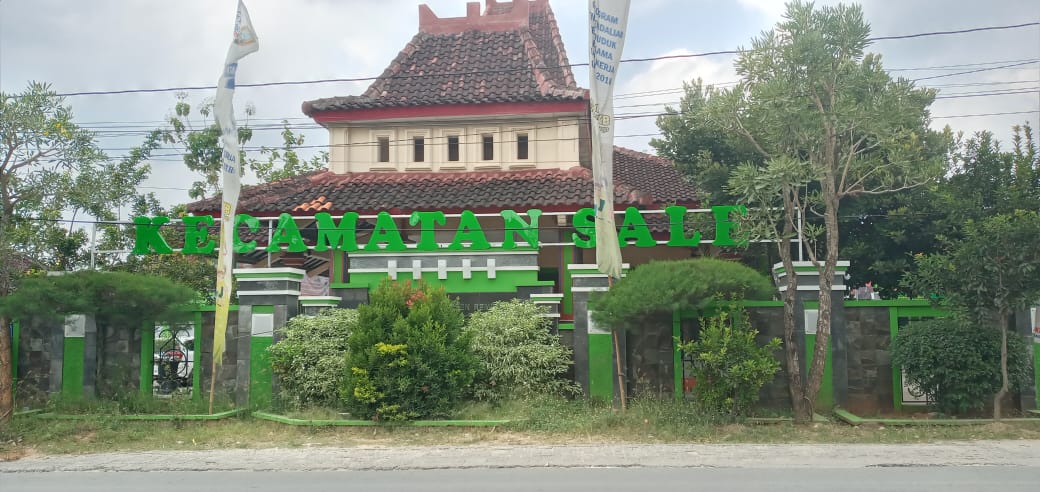